Nuorten mielen hyvinvoinnin tukeminen koulutuksessa, työelämässä ja työelämään siirryttäessä
19.3.2025
1
25.3.2025
Nuorten mielen hyvinvointi koulussa ja työelämässä
Sosiaalisesti ja taloudellisesti kestävää työelämää kehitetään tukemalla nuorten kokonaisvaltaista hyvinvointia

https://mielihyvinduunissa.fi/
2
25.3.2025
Konsortio ja toiminta
3
25.3.2025
Ilmiölähtöiset ja osallistavat työpajat
4
25.3.2025
5
25.3.2025
6
25.3.2025
7
25.3.2025
8
25.3.2025
Systeemisen ymmärryksen sekä nuorten osallisuuden ja toimijuuden vahvistaminen
9
25.3.2025
Hyvinvoinnin lämpöketjut: Kohti nuorten hyvinvointia ja kestävää työelämää
Rossi, P., Toikkanen, J., & Husso. K. (2024). Hyvinvoinnin lämpöketjut: Kohti nuorten hyvinvointia ja kestävää työelämää [Politiikkasuositus]. Diakonia-ammattikorkeakoulu. https://urn.fi/URN:ISBN:978-952-493-441-1
10
25.3.2025
11
25.3.2025
Kolmelle toimijaryhmälle suunnatut suositukset
Poliittisten päätösten tekijöille tärkeää
Tunnistaa osallisuuden ja toimijuuden merkityksen nuorten hyvinvoinnin, sekä sosiaalisesti ja taloudellisesti kestävän työelämän ja yhteiskunnan edistämisessä.
Käyttää nuorten osallisuutta ja hyvinvointia päätöksentekoa ohjaavina tekijöinä.
Sitoutua pitkäjänteisesti nuorten hyvinvointia lisäävän toiminnan ja osallisuuden edistämiseen (lainsäädäntötyöstä aina viranomaistoiminnan ohjaukseen saakka) yli parlamentaaristen kausien.
Viranomaisille tärkeää
Tunnistaa oman toiminnan ohjaavaan vaikutuksen (esimerkiksi asettamiensa mittareiden ja raportointikäytäntöjen kautta) yhteisötason (esimerkiksi alueellisten kehittämishankkeiden, oppilaitosten ja työpaikkojen) toimintaan. 
Täsmentää, miten nuorten osallisuuden ja toimijuuden tulee toteutua yhteisötasolla ja miten yhteisötason toiminnan vaikutuksia ja vaikuttavuutta arvioidaan. 
Hyödyntää vaikuttavuustietoa systemaattisesti oman toimintansa toteuttamisessa ja kehittämisessä, jotta nuorten hyvinvointia lisäävää toimintaa voidaan juurruttaa ja skaalata. 
Siirtyä tieto- ja vaikuttavuusperusteisen valtionavustustoiminnan toimintamalliin.
Yhteisöissä toimiville tärkeää
Tunnistaa nuorten hyvinvoinnin edistämisen kannalta kaikki keskeiset sidosryhmät ja toteuttaa osallistavaa yhteiskehittämistä omassa toiminnassaan. 
Ottaa huomioon toiminnan suunnittelussa, johtamisessa, toteutuksessa ja arvioinnissa nuorten toimijuuden vahvistamisen sekä yhteiskehittämisen tärkeät kysymykset: ketkä osallistuvat, missä vaiheissa ja missä rooleissa? 
Suunnata katse yli ja ohi oman toimintansa jo toiminnan suunnitteluvaiheessa, jotta nuorten toimijuutta ja kokonaisvaltaista hyvinvointia arjessa lisäävät toimintatavat juurtuvat ja skaalautuvat.
12
25.3.2025
13
25.3.2025
14
25.3.2025
15
25.3.2025
Toimenpiteiden kohdistaminen hyvinvoinnin solmukohtiin saa aikaan vaikuttavuutta
16
25.3.2025
Hyvinvoinnin solmukohdat: miten edistää nuorten hyvinvointia ja kestävää työelämää
Rossi, P., Husso. K. & Toikkanen, J. (2025). Hyvinvoinnin solmukohdat: Miten edistää nuorten hyvinvointia ja kestävää työelämää [Politiikkasuositus]. Diakonia-ammattikorkeakoulu. https://urn.fi/URN:ISBN:978-952-493-442-8
17
25.3.2025
18
25.3.2025
Hyvinvoiva nuori koulussa ja työelämässä
Toimivan palvelujärjestelmän mahdollistaminen yhteiskunnallisella päätöksenteolla
Toimiva palvelujärjestelmä
Työskentelyn mahdollistava sosiaaliturvajärjestelmä
Eri elämäntilanteisiin sopiva sosiaaliturvajärjestelmä
Nuorten työllistymisen mahdollistava yhteiskunta
Nuorten työllistymismahdollisuudet
Nuorten toimijuutta vahvistavat yhteisöt
Nuorten osallisuus yhteisöissä, hyvä työilmapiiri
Yhteistyön mahdollistavat oppilaitokset
Tukipalvelut oppilaitoksissa
Hyvinvointia tukeva oppimisympäristö
Joustavat opinnot, työelämätaidot ja –valmiudet osana opintoja
Hyvinvointia tukeva työympäristö
Nuorelle sopiva työ, mahdollisuus palautumiseen, onnistunut perehdytys ja rekrytoinnit, kehittävä palautekulttuuri
Nuorten yksilöllisyyden huomioivat käytännöt
Työyhteisön moninaisuuden vahvistaminen, räätälöidyt oppimispolut, neurokirjon huomiointi
Fyysisesti ja psyykkisesti hyvinvoiva nuori
Nuoren terveys, mahdollisuus lepoon, mielenterveyden haasteet
Nuoren asenne, osaaminen ja resurssit
Kyky selviytyä vastoinkäymisistä, työelämävalmiudet, aikaa ja mahdollisuuksia kehittyä
Nuoren kohtaaminen ja vuorovaikutus
Ammattilaisen asenne, osaaminen ja resurssit, nuoren tunne kohdatuksi tulemisesta, nuori saa olla oma itsensä
19
25.3.2025
20
25.3.2025
Solmukohdista vipuvaikutuksia vaikuttavuuteen
Nuorelle sopiva työ
Nuorelle sopiva työ tarkoittaa muun muassa sitä, että mikäli nuorella on mielen hyvinvoinnin kanssa haasteita, hänellä on aito mahdollisuus tehdä esimerkiksi osa-aikaista työtä omien resurssiensa mukaan.
Kouluissa nuorten työllistymismahdollisuuksia ja sopivuutta työelämään voidaan tukea vahvistamalla ammattiin vaadittavan substanssiosaamisen lisäksi työelämässä vaadittavia yleisiä taitoja ja työelämävalmiuksia.
Työpaikkojen toimintatavoilla voidaan luoda nuorelle sopivia työpaikkoja. Selkeät ja tarvittaessa joustavat toimintatavat vahvistavat nuoren omaa kokemusta työn sopivuudesta.
Nuorten yksilöllisyyden huomiointi
Nuorten hyvinvointia vahvistaa se, että arjessa otetaan huomioon nuorten yksilölliset elämäntilanteet, ominaisuudet ja tarpeet. Nuori voi esimerkiksi neuromoninaisten ominaisuuksiensa vuoksi hyötyä yksilöllisistä, joustavista opiskelutavoista tai räätälöidyistä työtehtävistä.
Nuoren yksilöllisyyden huomiointi arjessa edellyttää, että opettajilla, esihenkilöillä ja työyhteisön muilla jäsenillä on osaamista ja resursseja, sekä asennetta hyväksyä ja ymmärtää erilaisuutta. 
Työn arjessa täytyykin olla aikaa osaamisen ja yhteistyöverkostojen, kuten tukipalveluiden hyödyntämiseen, sekä mahdollisuuksia oppia tuntemaan, kohdata ja tukea nuoria yksilöllisesti.
Nuoren toimijuus yhteisöissä
Se, että nuori toimii yhdenvertaisena yhteisön jäsenenä ja hänellä on mahdollisuuksia vaikuttaa yhteisön toimintaan ja kehittämiseen on hyvinvoinnille keskeisen tärkeää.
Salliva ja hyväksyvä yhteisö, sekä oikeudenmukainen toimintakulttuuri luovat edellytyksiä nuoren vahvalle toimijuudelle. 
Arjessa vertaistuki, rentous, huumori ja salliva suhtautuminen virheisiin ovat nuorille tärkeitä. Kääntöpuolena toimijuutta heikentää se, jos nuori kokee tulevansa vähätellyksi tai jäävänsä ulkopuolelle.
21
25.3.2025
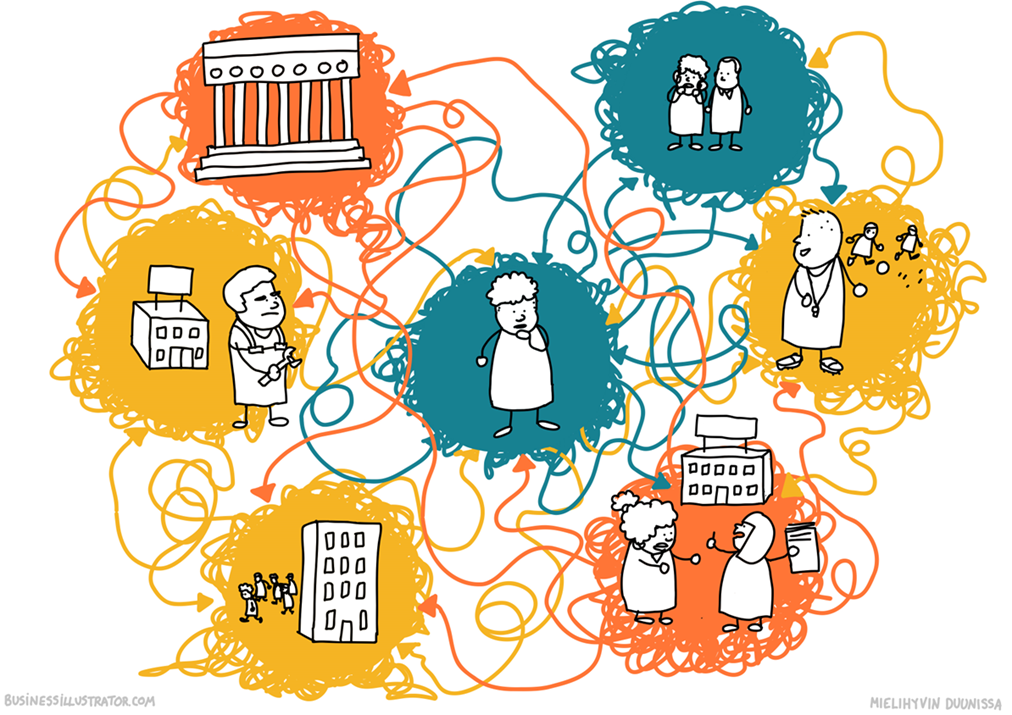 22
25.3.2025
Yhteiskunnalliselle tason suositukset
Toisen asteen ammatillisen koulutuksen riittävästä resurssoinnista on huolehdittava
Suosittelemme, että erityisesti toisen asteen ammatillisen koulutuksen resurssien riittävyydestä huolehditaan. Koulutuksen rahoituksen kohdentamista tulee tarkastella systeemisten vaikutusketjujen avulla ja rahoitusta on suunnattava nuorten hyvinvointia vahvistaviin toimenpiteisiin.
Sosiaaliturvajärjestelmää on ylipäätään syytä kehittää vastaamaan nuorten elämäntilanteita, jotta tukijärjestelmä takaa riittävän toimeentulon ja mahdollistaa ammattitaidon hankkimisen, tarvittaessa uudelleenkouluttautumisen ja työkykyisyyden kokeilun.
Nuorten mahdollisuuksia kiinnittyä työelämään tulee vahvistaa ja riittävä toimeentulo on turvattava
On tärkeää kehittää sosiaaliturvajärjestelmää siten, että nuorilla on mahdollisuus kiinnittyä työelämään omien voimavarojensa mukaisesti ja niin, että se takaa myös riittävän toimeentulon. 
Lisäksi työnantajien valmiuksia palkata nuoria myös osa-aikaisiin työsuhteisiin tulee vahvistaa.
Nuorisotyöttömyyden vähentäminen ja syrjäytymisen ehkäisy rakentavat kestävää työelämää
Nuorisotyöttömyyden vähentäminen ja nuorten syrjäytymisen ehkäisy edistävät nuoren hyvinvointia ja kestävän työelämän rakentamista. 
Tämän vuoksi resurssien kohdentaminen nuorten työllistymismahdollisuuksien lisäämiseen sekä haavoittuvassa asemassa oleville nuorille suunnattuihin ja syrjäytymistä ehkäiseviin palveluihin, kuten järjestöjen toimintaan, etsivään nuorisotyöhön ja muuhun vastaavaan vaikuttavaksi todennettuun toimintaan, on välttämätöntä.
23
25.3.2025
Lämpimät kiitokset!
Paula Rossi 
paula.rossi@uwasa.fi
24
25.3.2025